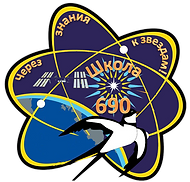 ПРОФИЛЬНОЕ ОБУЧЕНИЕ:
БЫТЬ ИЛИ НЕ БЫТЬ? 



из опыта работы 
ГБОУ школы № 690 Невского района
 Санкт-Петербурга
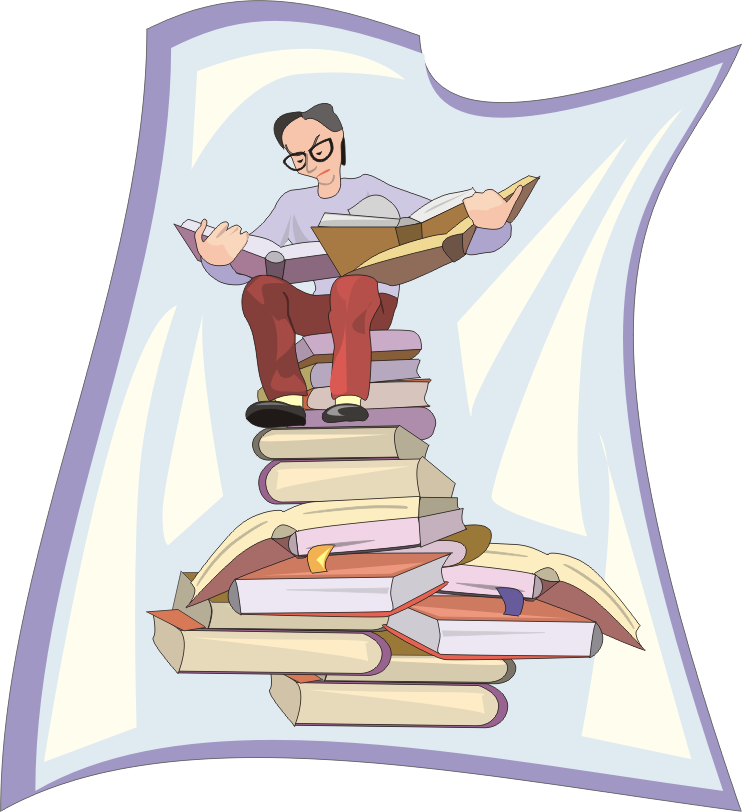 БЫТЬ!
Федеральный закон №273  "Об образовании в РФ» Статья 66.
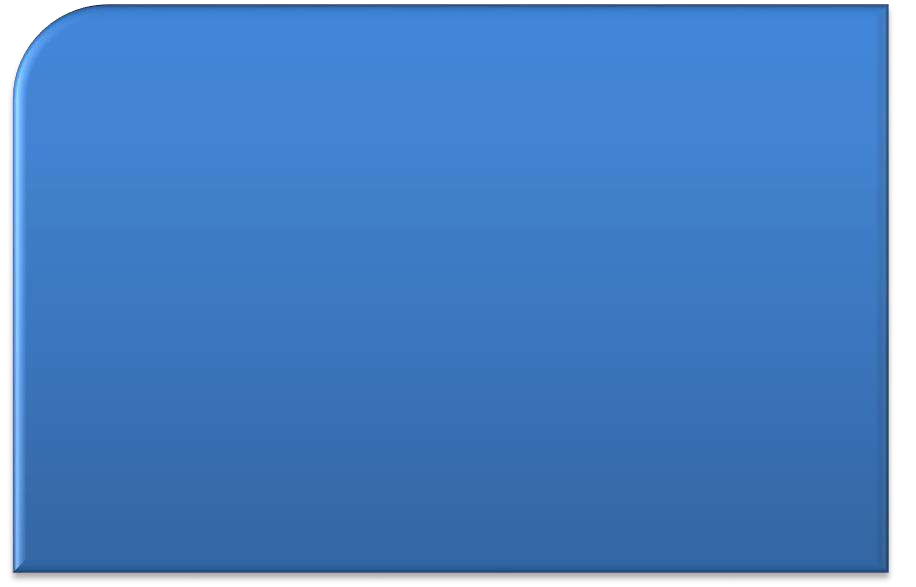 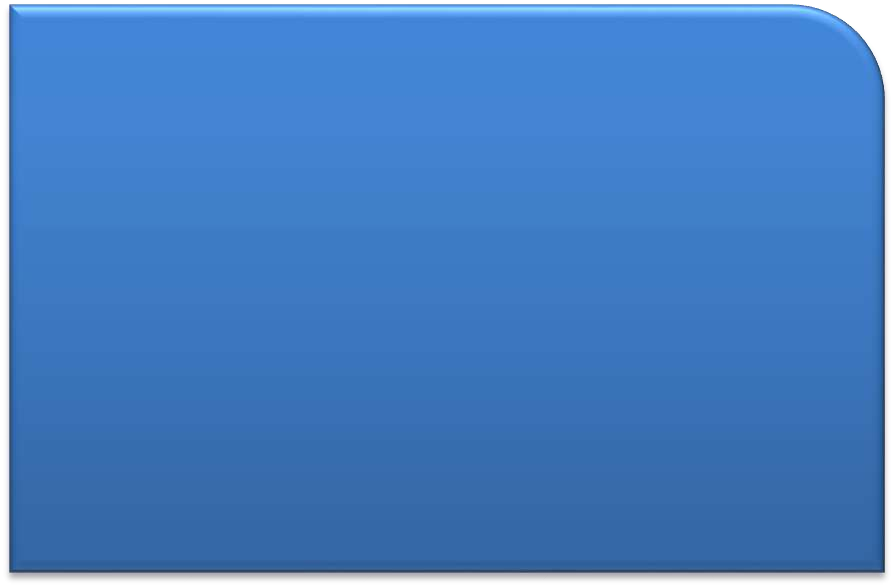 развитие интереса к  познанию и творческих  способностей
обучающегося
дальнейшее становление и  формирование личности
обучающегося
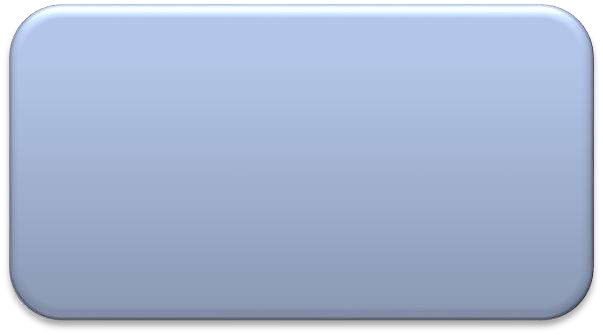 Среднее общее  образование  направлено на:
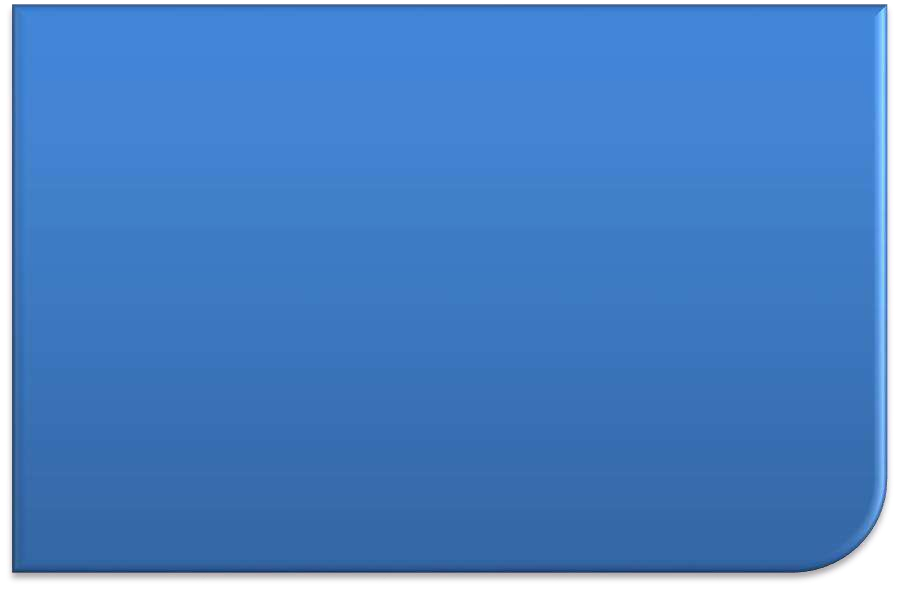 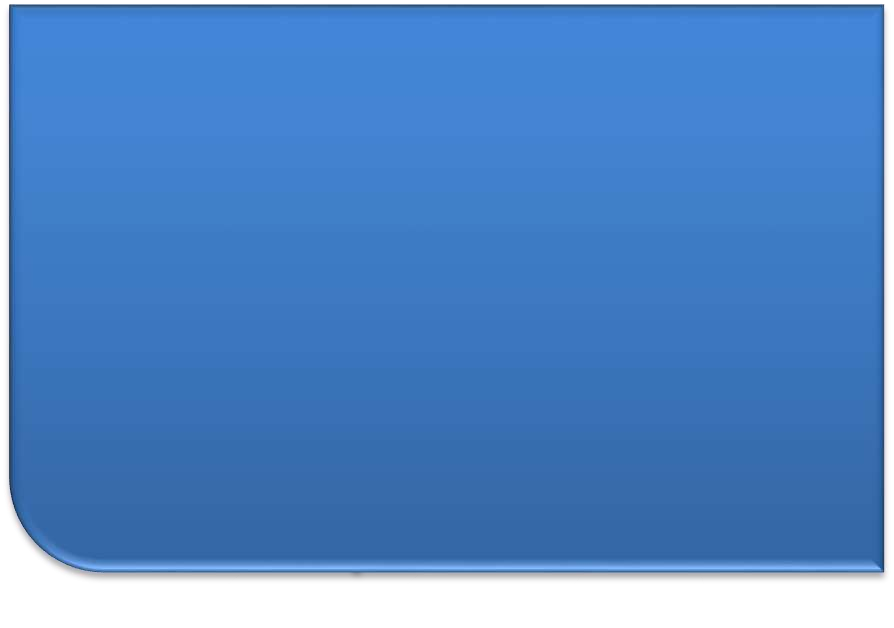 формирование навыков  самостоятельной учебной  деятельности на основе
индивидуализации и  профессиональной ориентации  содержания среднего общего
образования
подготовку обучающегося к  жизни в обществе,
самостоятельному жизненному
выбору, продолжению  образования и началу
профессиональной деятельности
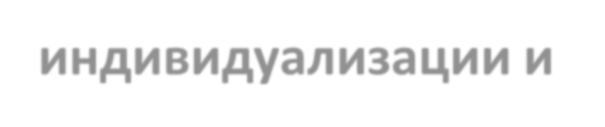 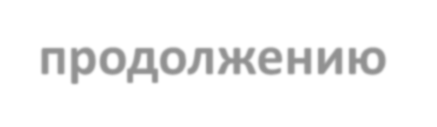 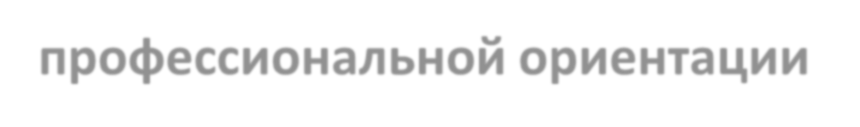 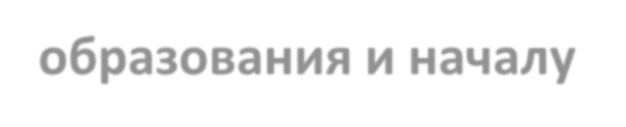 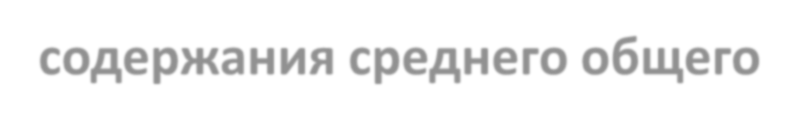 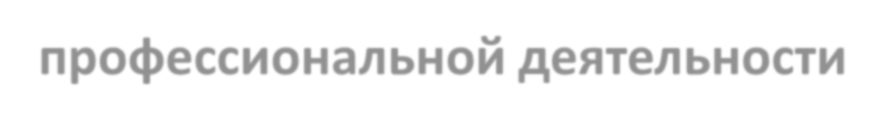 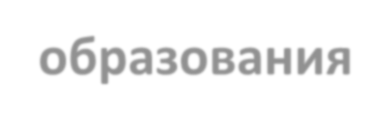 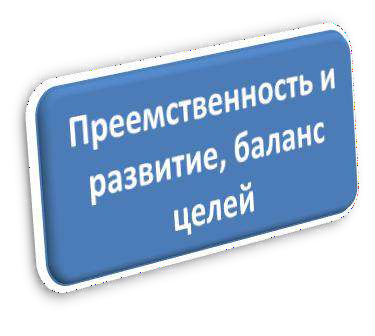 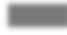 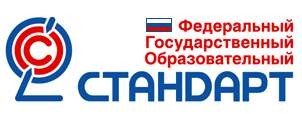 ФГОС – стандарты выбора
Чем выше уровень, тем
больше возможность выбора
80
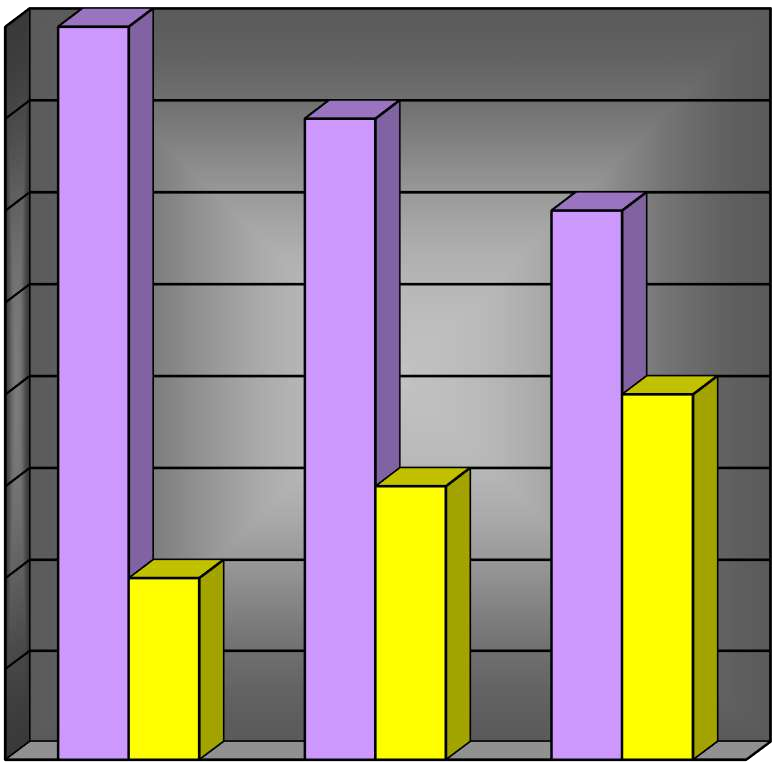 70
60
50
40
30
20
10
0
Ученик -
выбор индивидуальной  траектории развития
обязательная  часть
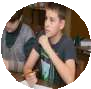 Учитель – выбор путей, средств, способов  достижения  
результатов
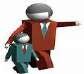 часть,  формируемая  участниками  образовательного  процесса
Школа –
самостоятельна в  разработке ООП,
учебных планов,  формировании своей  структуры, штатного  расписания, выборе
оборудования
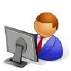 начальное  образование
основное  образование
среднее  образование
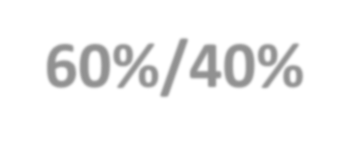 80%/20%	70%/30%	60%/40%
СИСТЕМА	ПРОФИЛЬНОГО  ОБУЧЕНИЯ
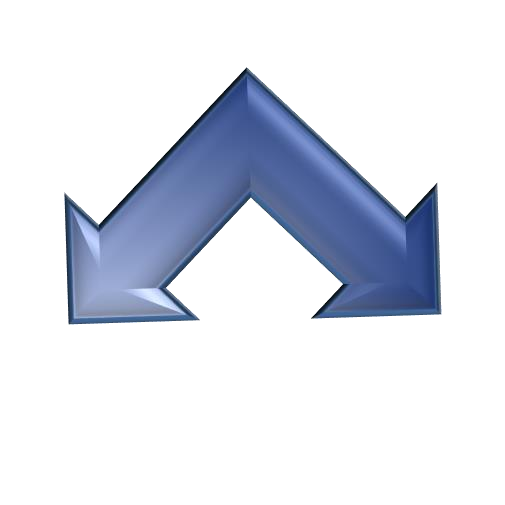 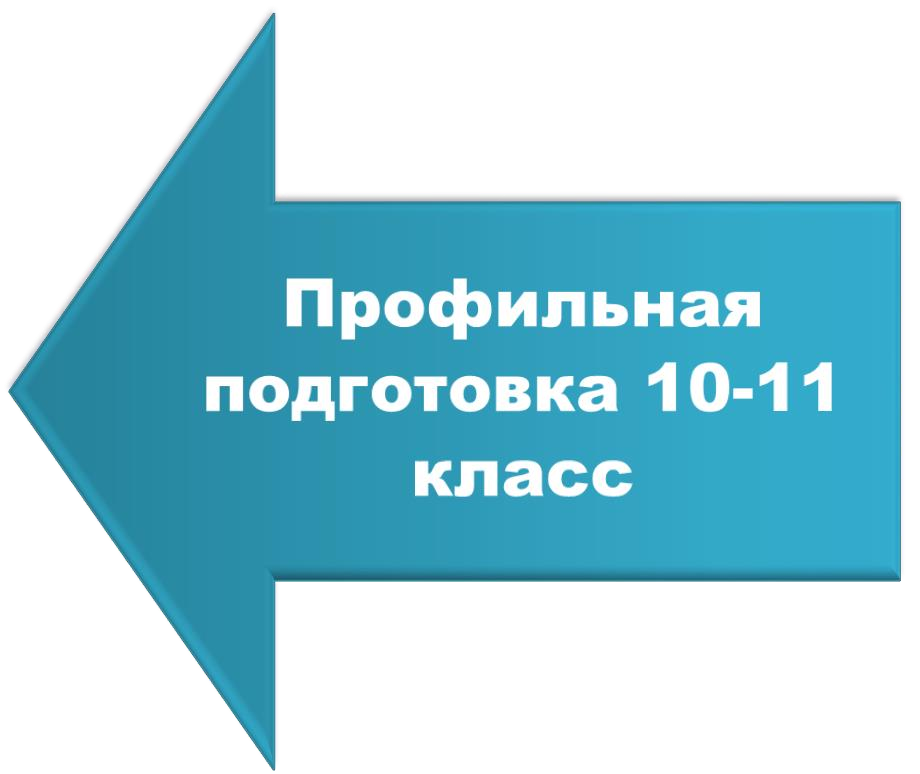 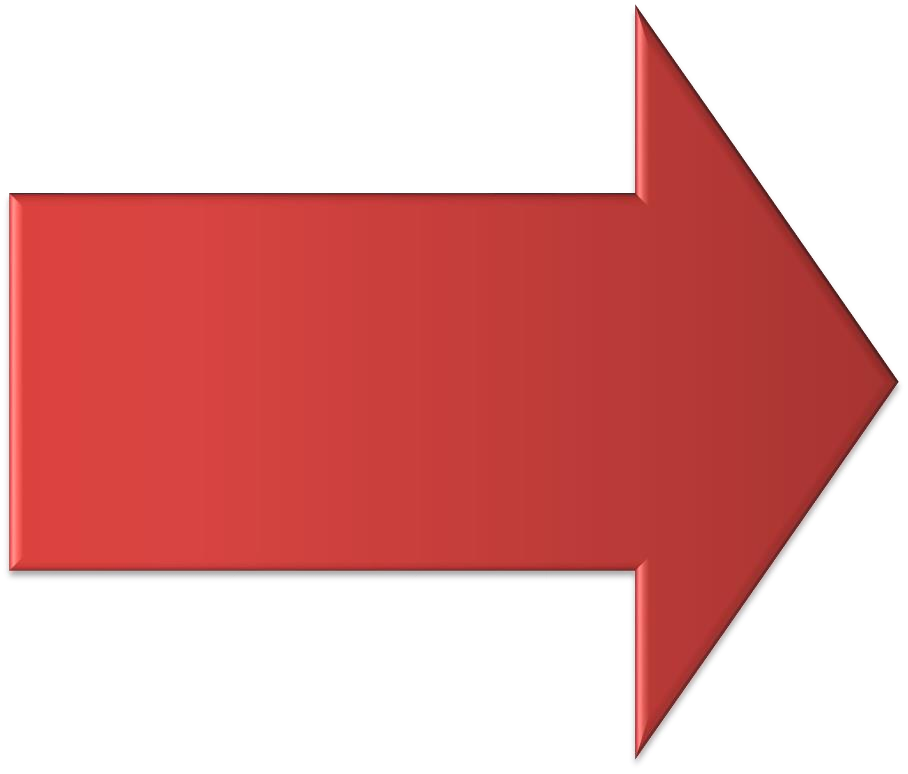 Предпрофильная  подготовка 8- 9  класс
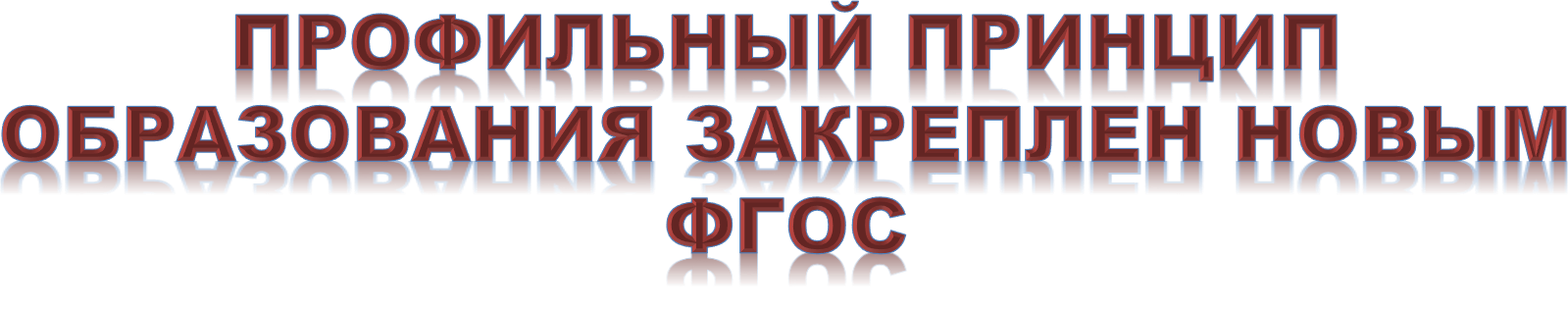 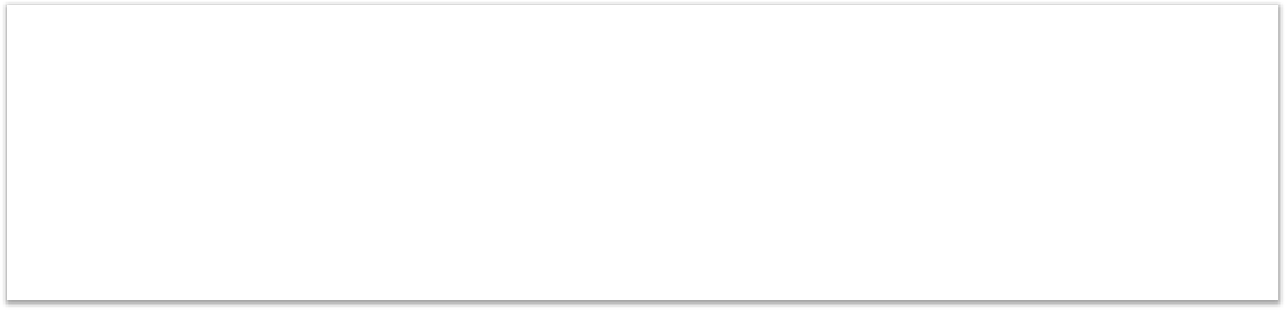 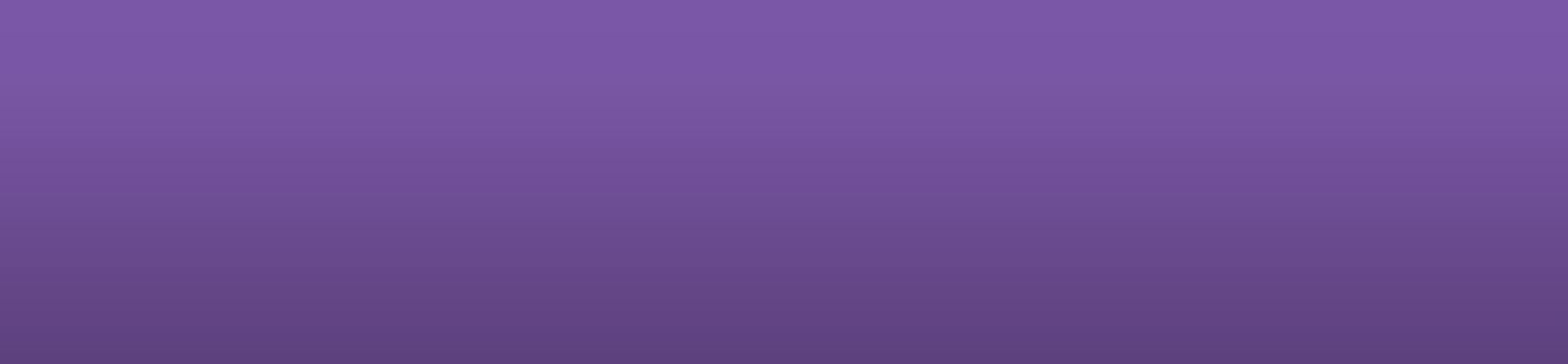 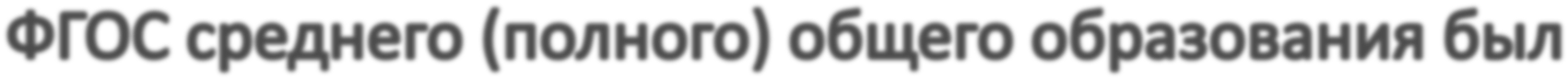 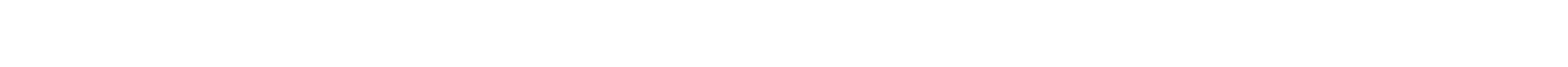 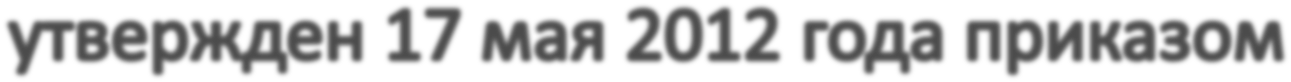 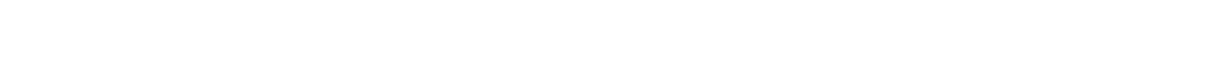 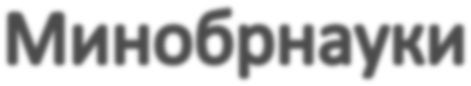 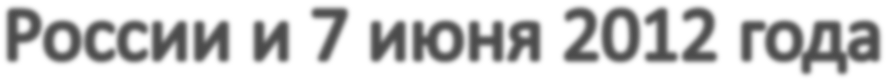 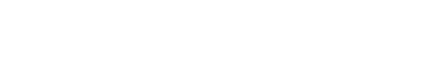 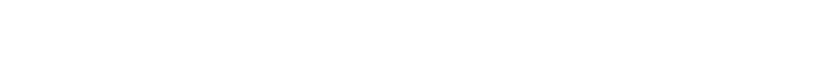 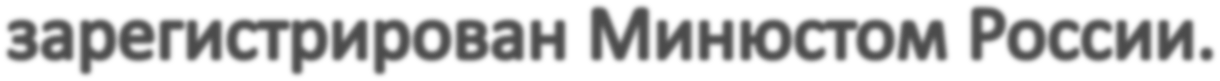 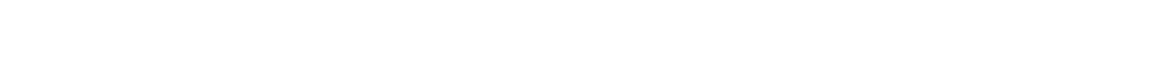 Новыми ФГОС для 10-11 классов  определены
5 профилей обучения
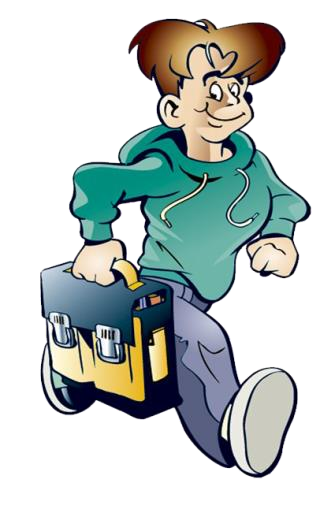 Выбор профиля: работа с обучающимися
Выбор профиля: работа с родителями
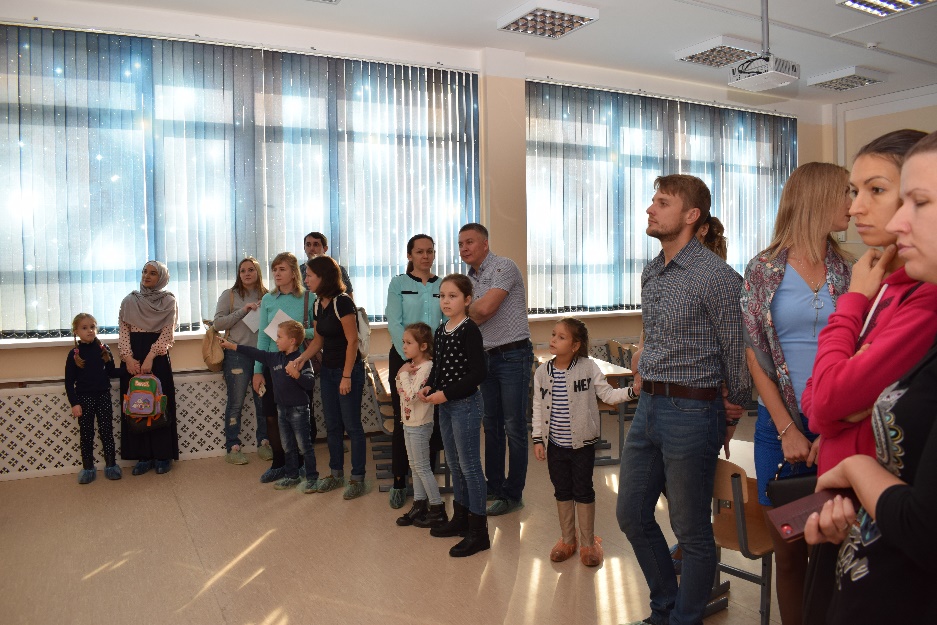 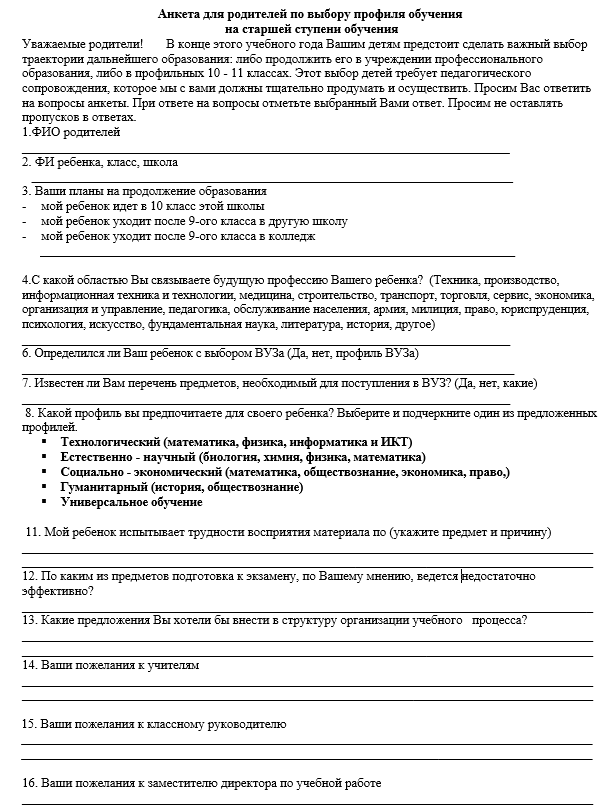 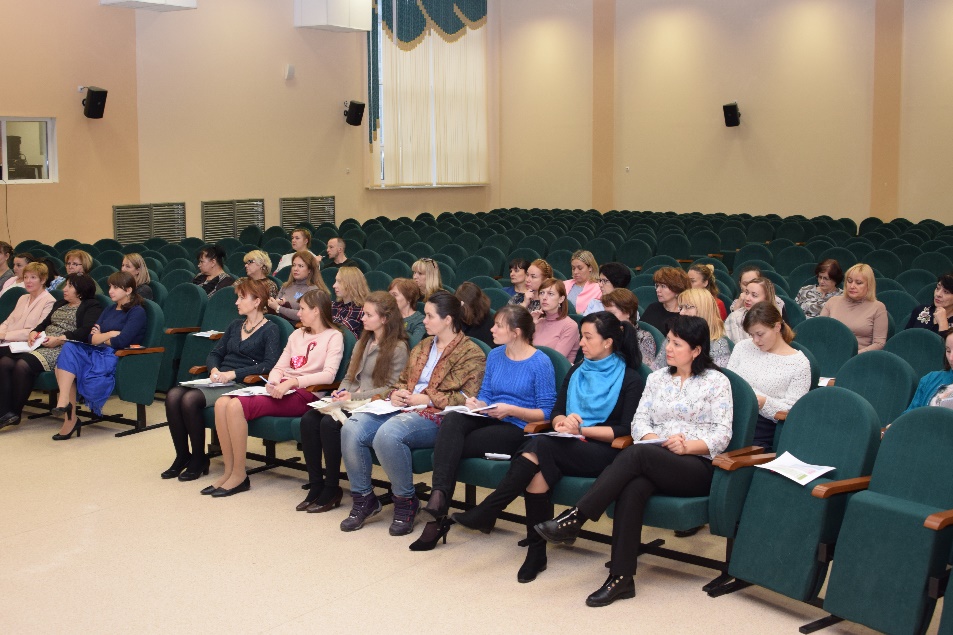 Выбор профиля: анализ ресурсов школы
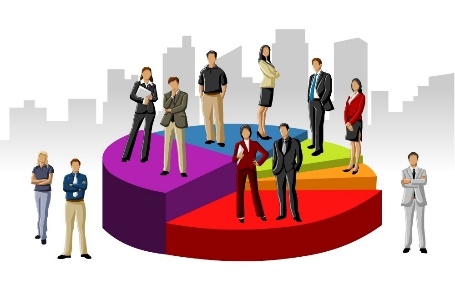 Кадровый потенциал: уровень готовности педагогов

Материально-технический потенциал: наличие информационно-технического и учебного оборудования

Информационно-методический потенциал: наличие образовательных и предметных программ, УМК, информационные ресурсы

Сетевое партнерство: возможности сетевого взаимодействия для реализации профильного обучения
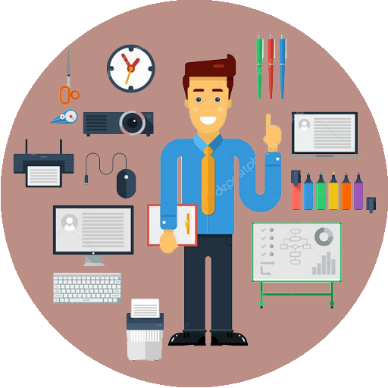 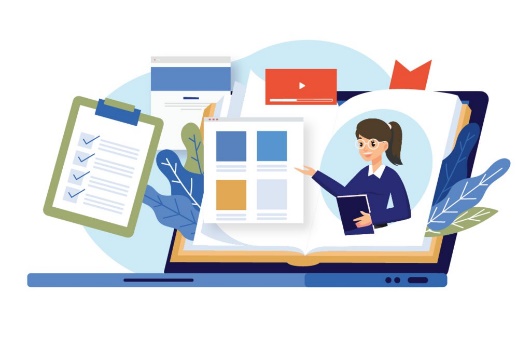 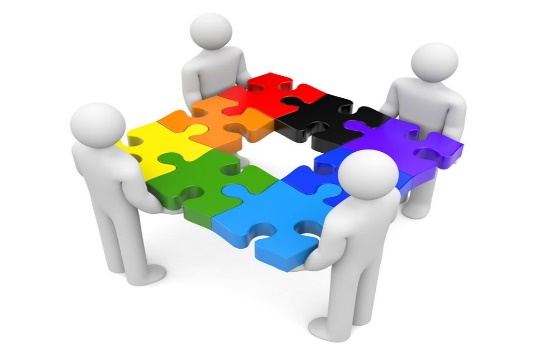 В ГБОУ школе № 690  в 2021-2022 учебном году:
10 класс:
Технологический профиль.
Предметы, изучаемые на углубленном уровне: математика, физика, информатика
Социально-экономический профиль.
 предметы, изучаемые на углубленном уровне: математика, право, экономика
​
11 класс:
Технологический профиль.
Предметы, изучаемые на углубленном уровне: математика, физика, информатика
Социально-экономический профиль.
 предметы, изучаемые на углубленном уровне: математика, право, экономика
Учебный план СОО ГБОУ школы № 690
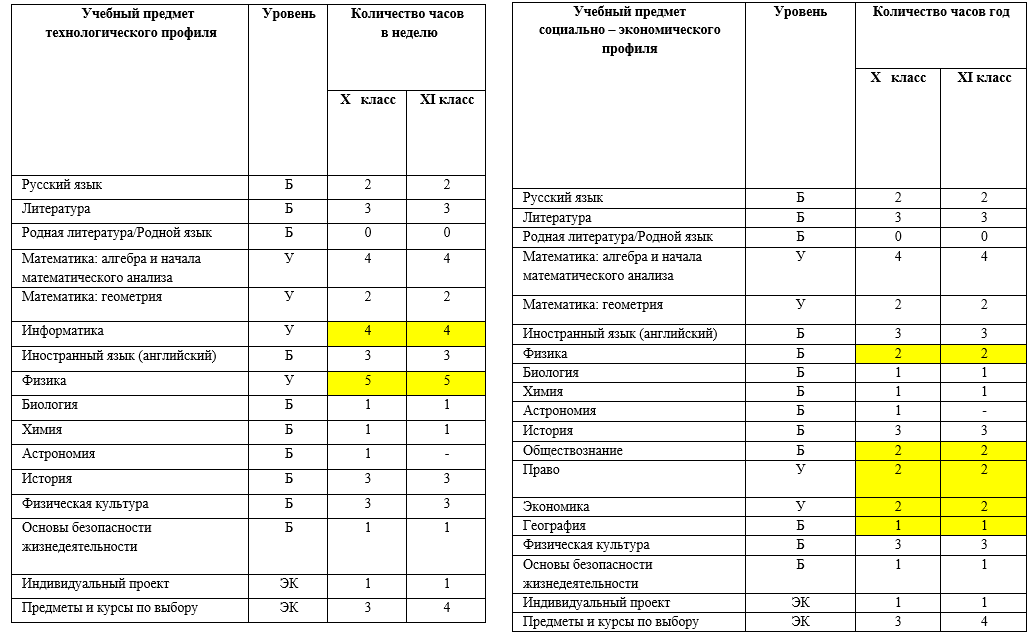 Элективные курсы (курсы по выбору) играют важную роль в системе профильного обучения на старшей ступени школы. В отличии от факультативных курсов, существующих ныне в школе, элективные курсы- обязательны для старшеклассников.
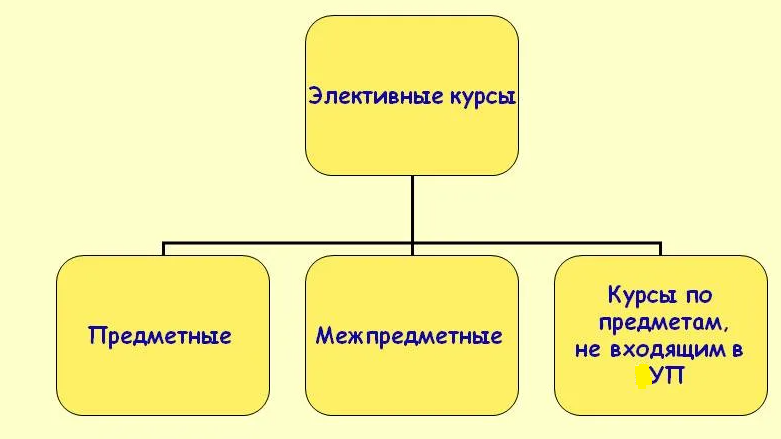 Сетевое взаимодействие – одна из форм профильного обучения
Элективные курсы
Сетевой банк
Презентация курсов
Олимпиады
НПК (конференции) 
Командные проекты
Образовательный туризм
(путешествия с целью
 углубить знания
 в интересующих 
индивида сферах)
Сетевое взаимодействие
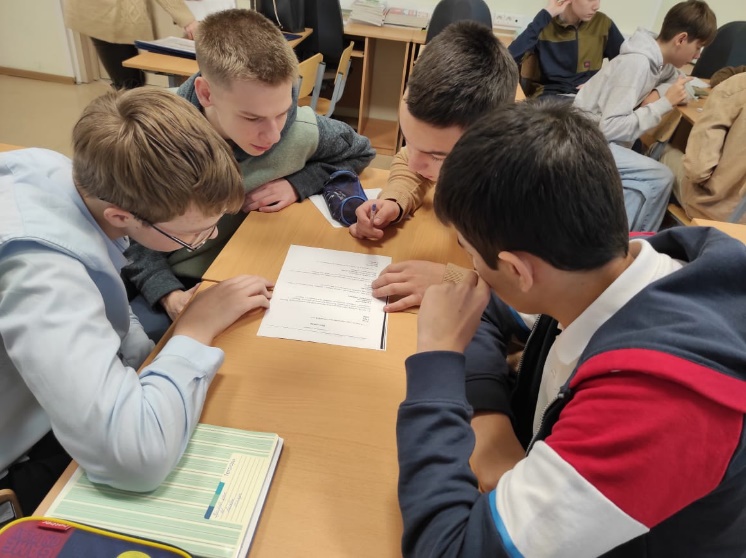 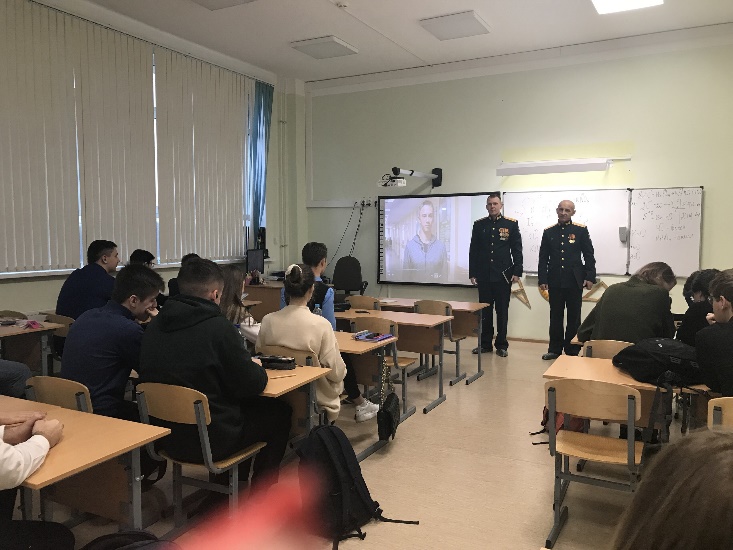 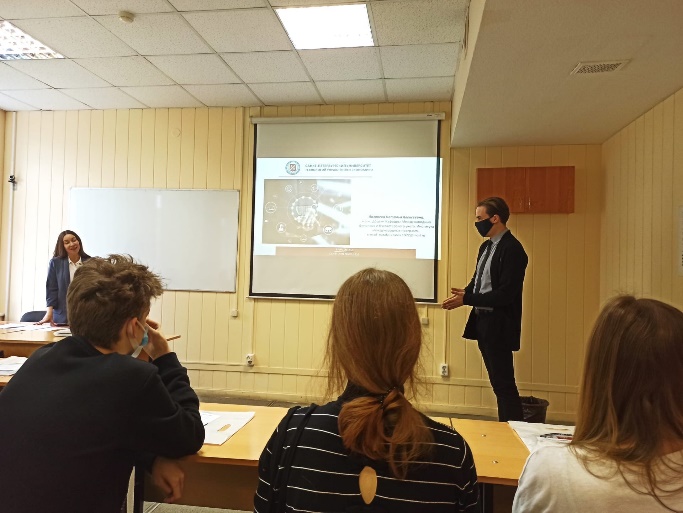 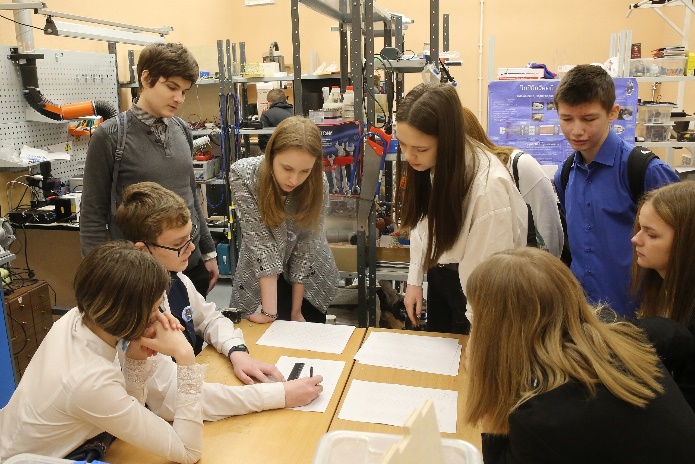 Олимпиады, конференции
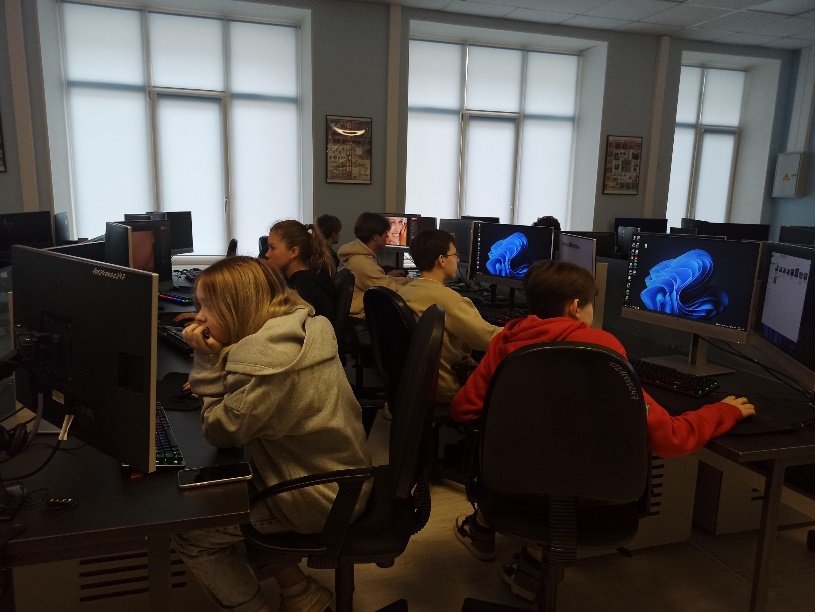 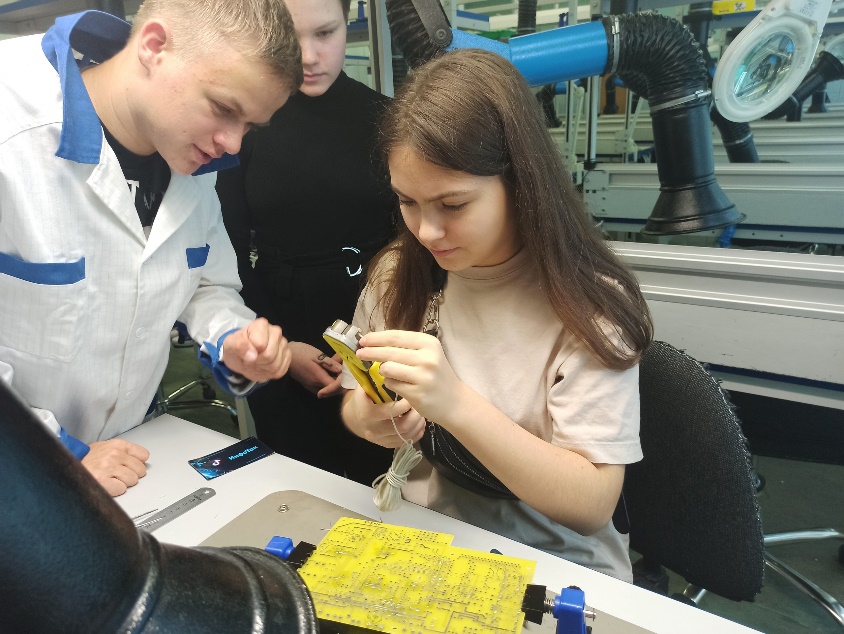 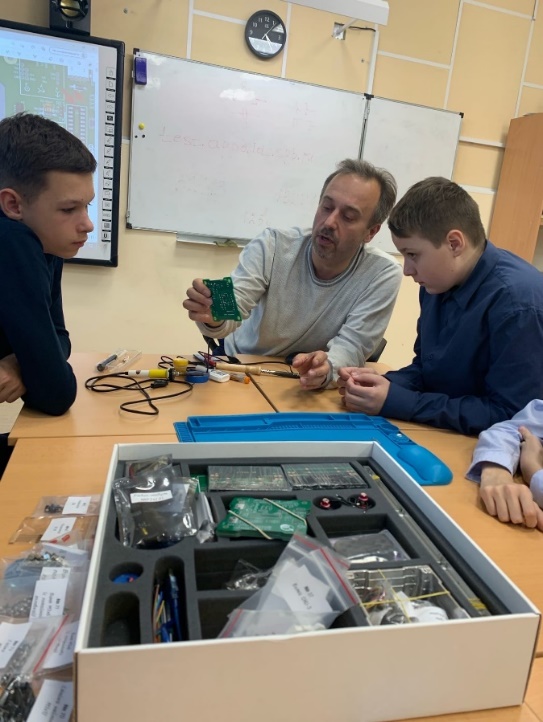 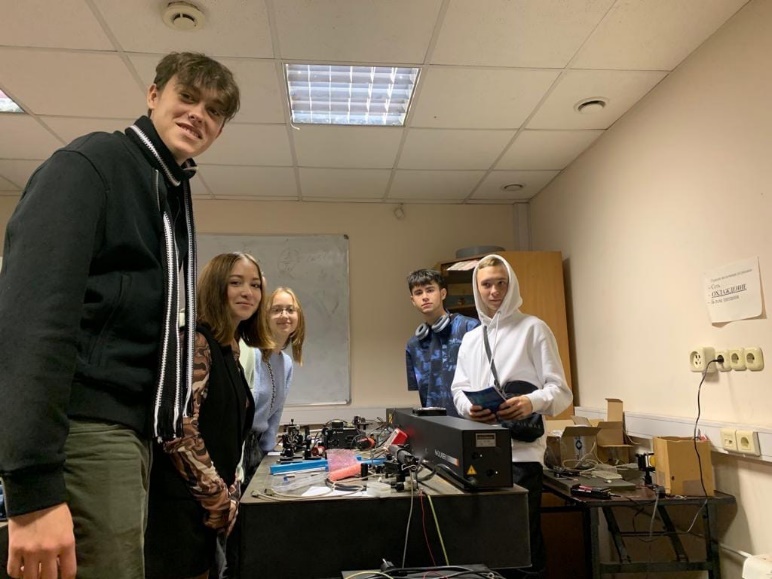 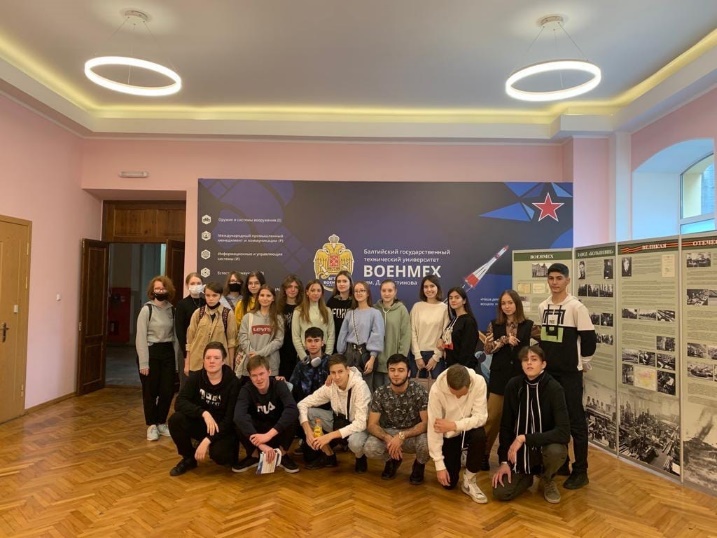 Олимпиады, конференции
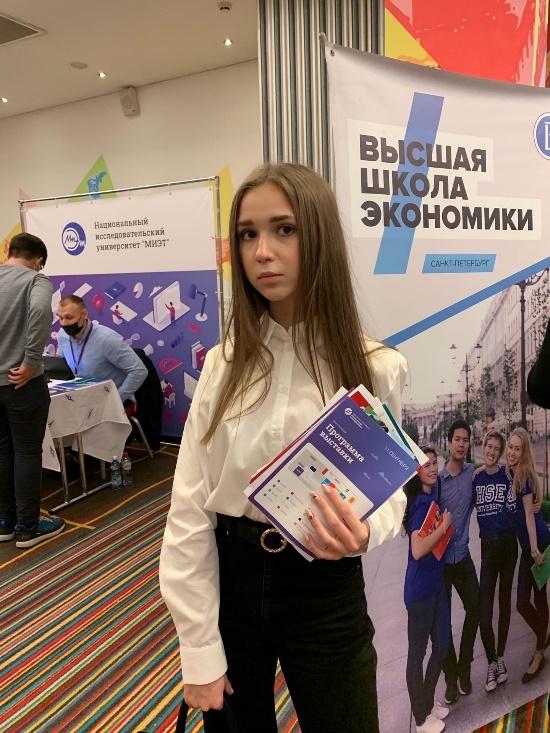 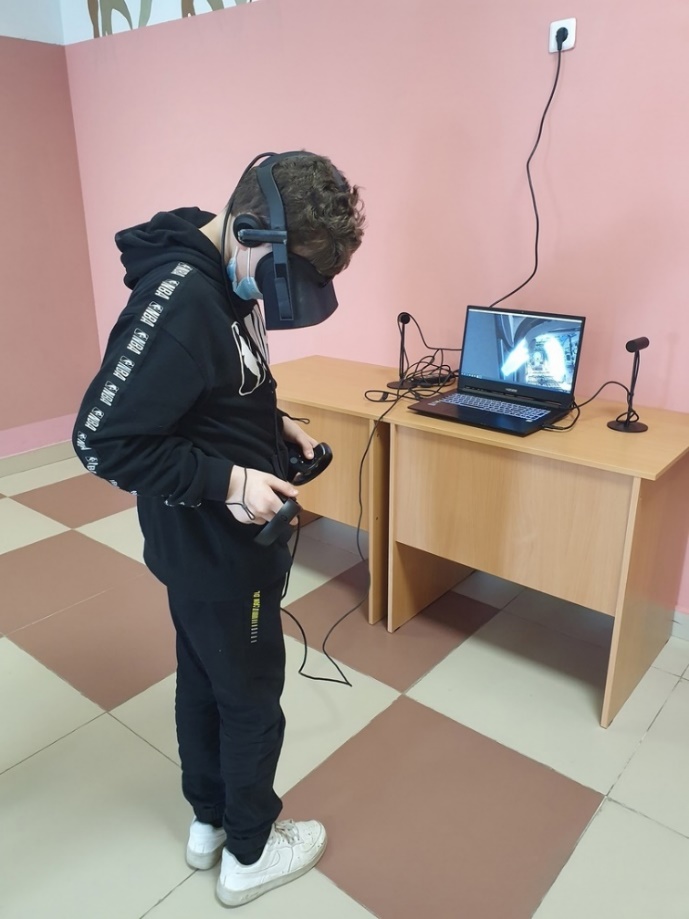 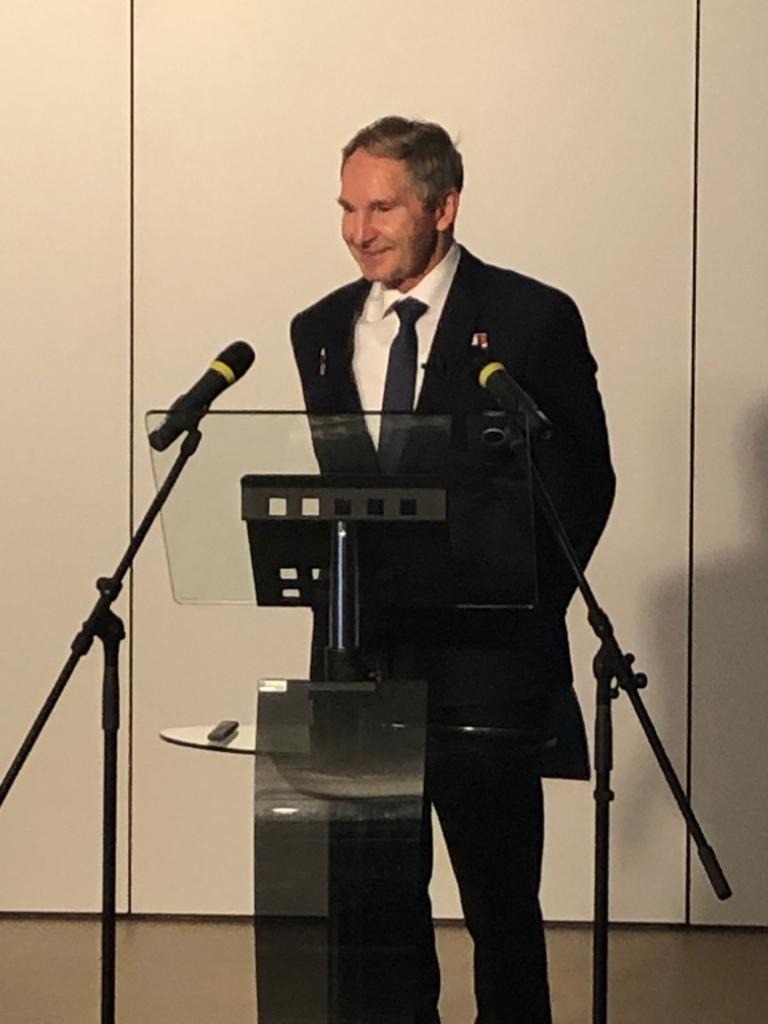 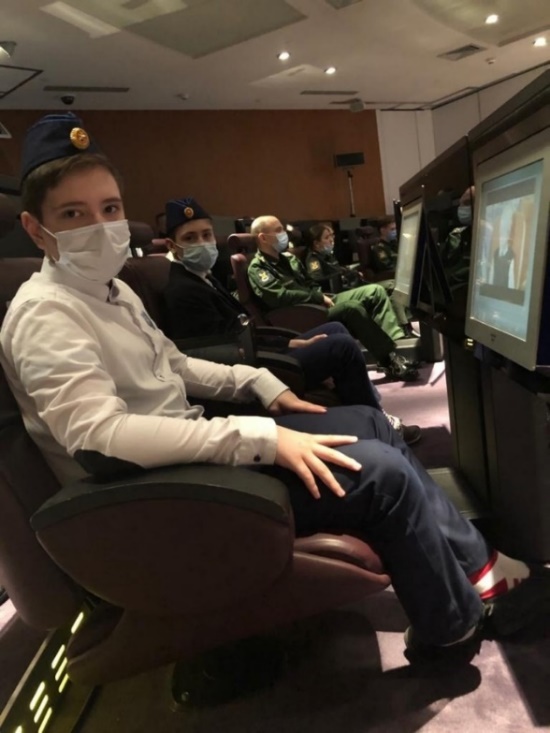 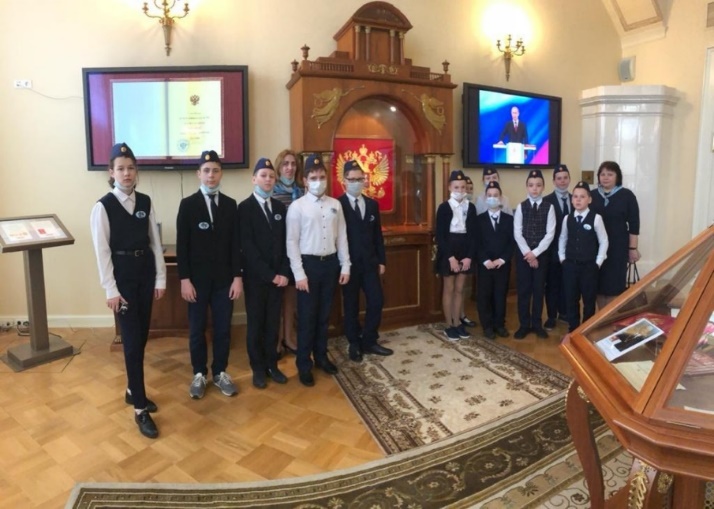 Доля выпускников, получивших по результатам ЕГЭ высокие баллы (от 81 до 100)
Гордимся!
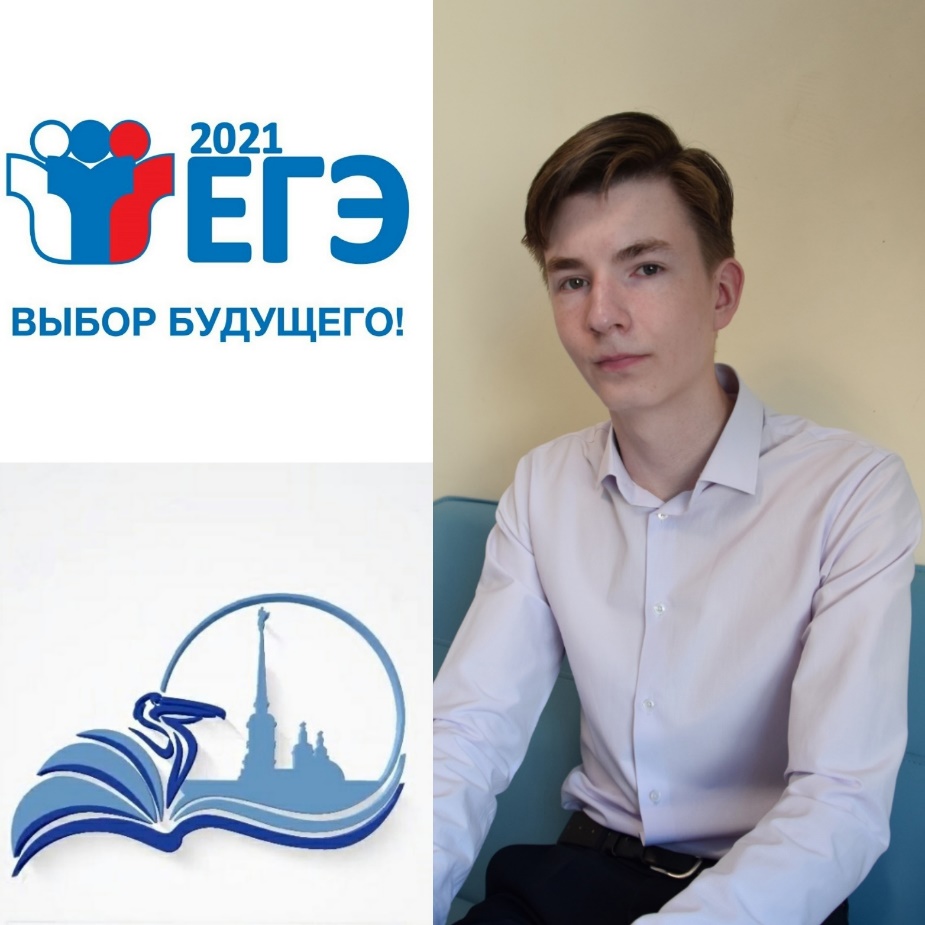 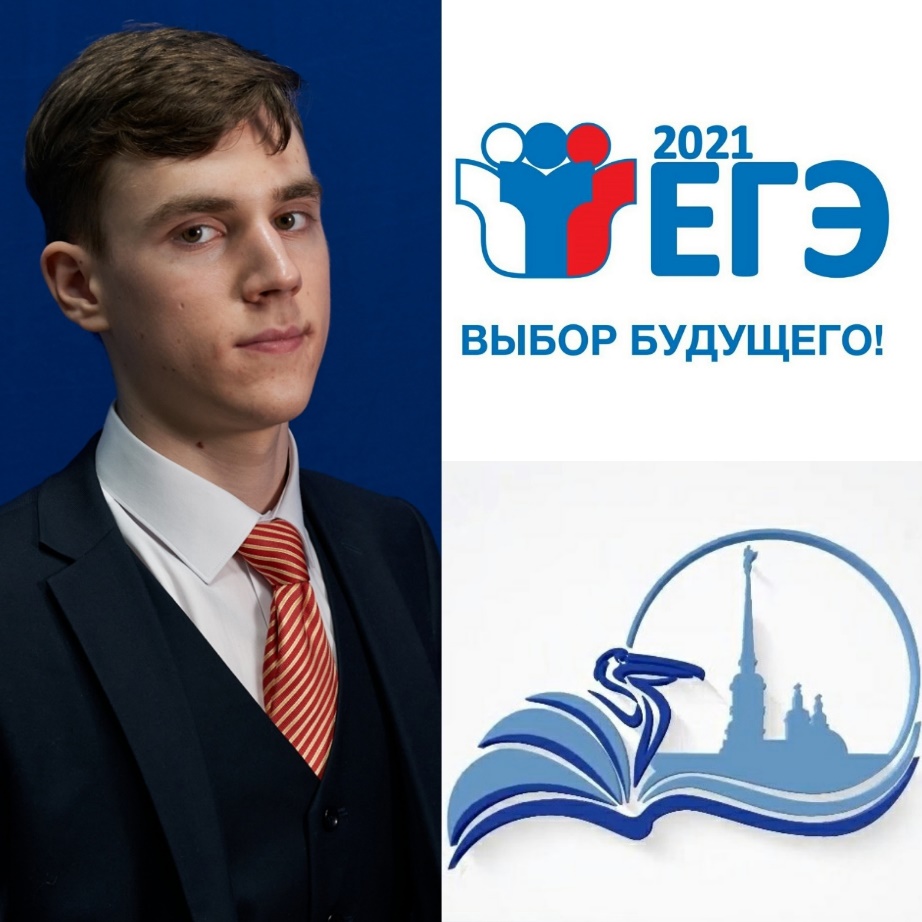 Слагаемые профильного обучения
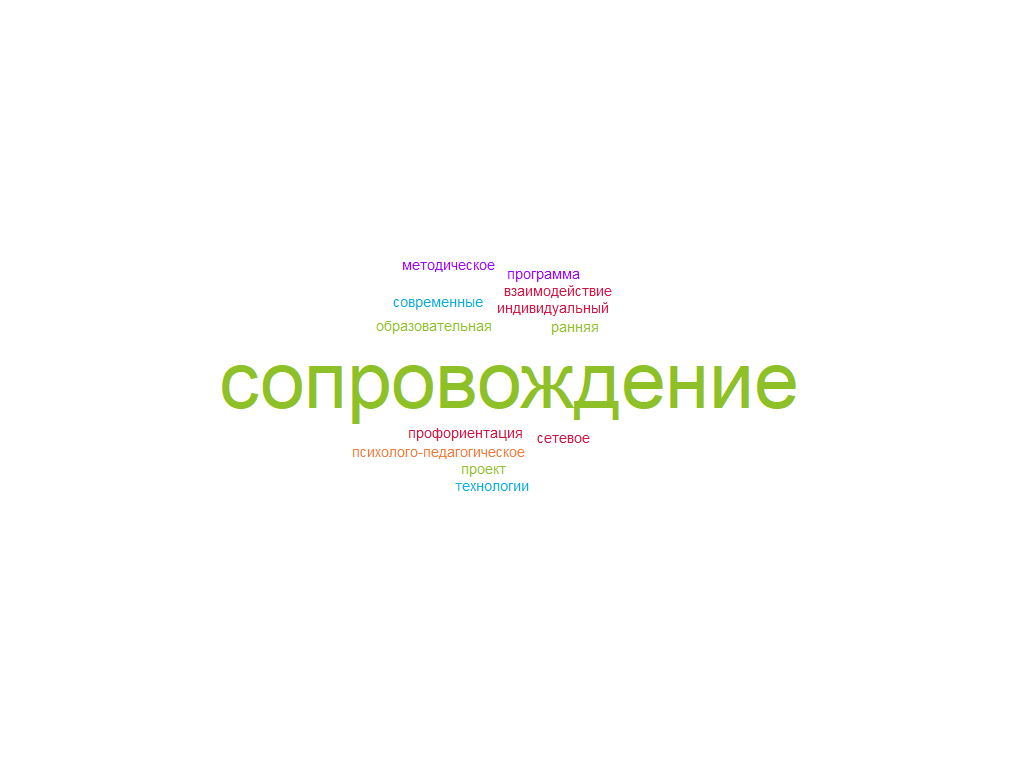 Психолого-педагогическое сопровождение 
предпрофильной подготовки и 
профильного обучения-
взаимодействие и сотрудничество всех субъектов образовательного процесса: 
                  - учителей
                  - классных руководителей
                  - социального педагога
                  - психолога
                  - администрации
                  - родителей.
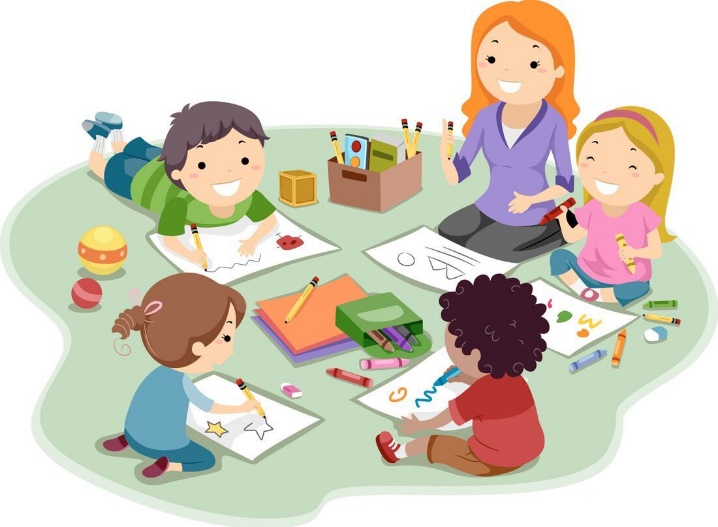 Профильное обучение – это шаг во  взрослую жизнь

Мы все вместе должны  создавать такие условия, чтобы  каждый ученик нашел себя,  понял, к какой сфере
деятельности он склонен и  наиболее способен.
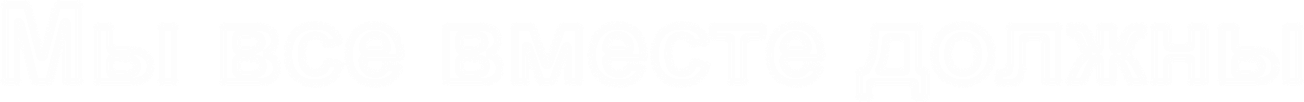 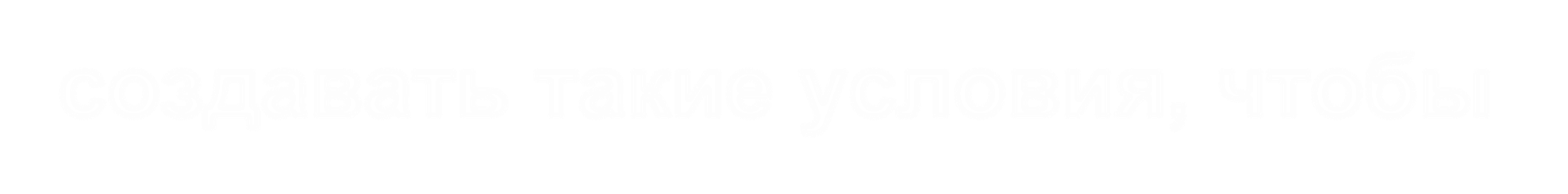 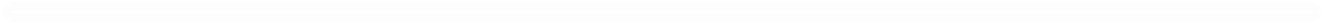 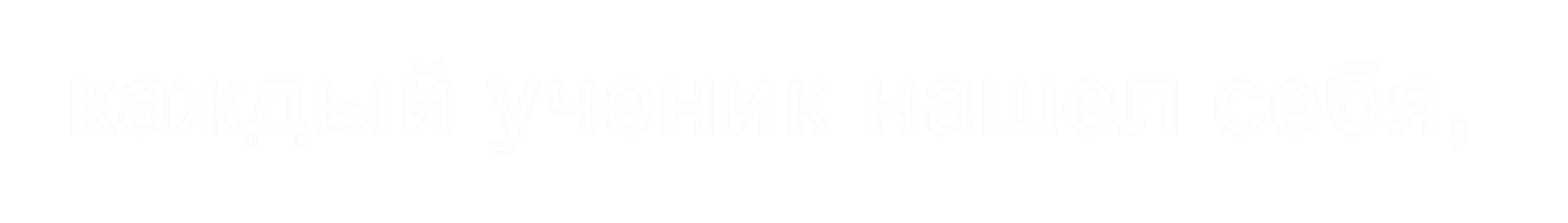 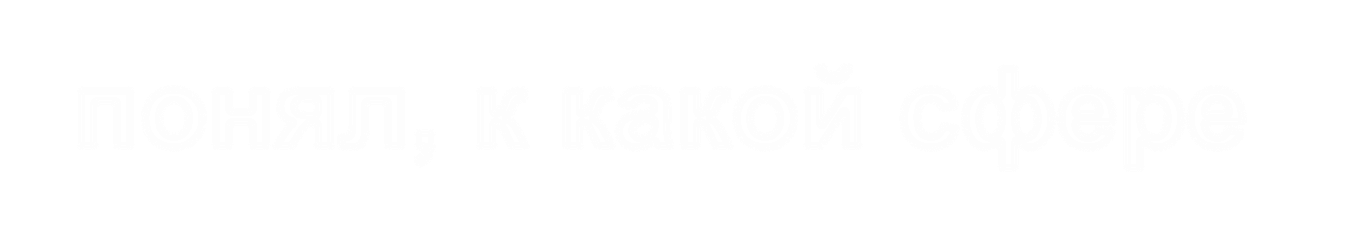 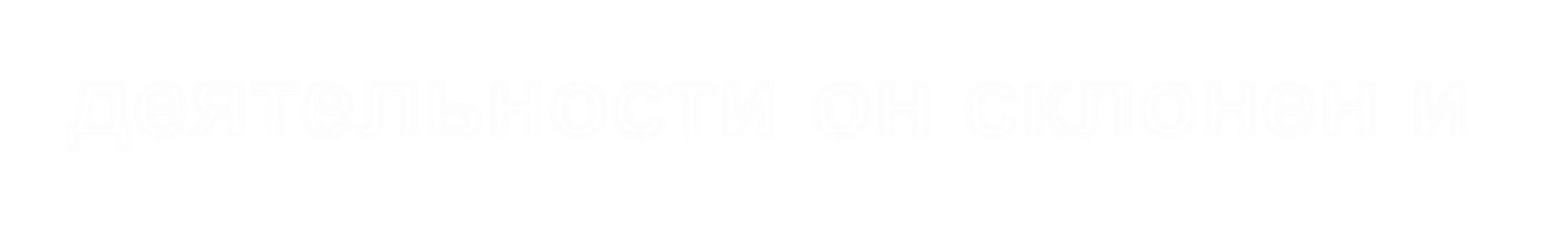 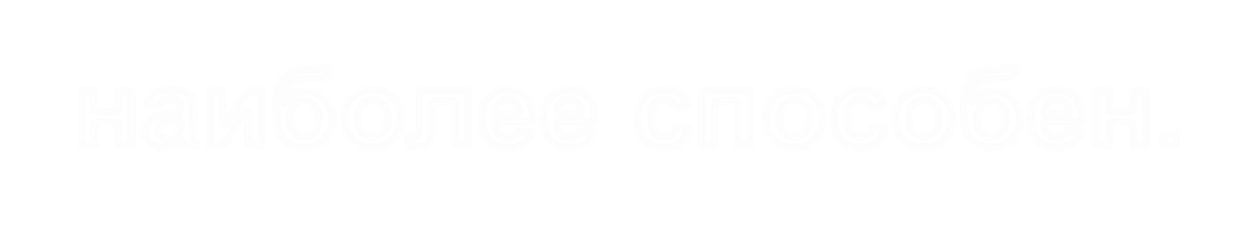